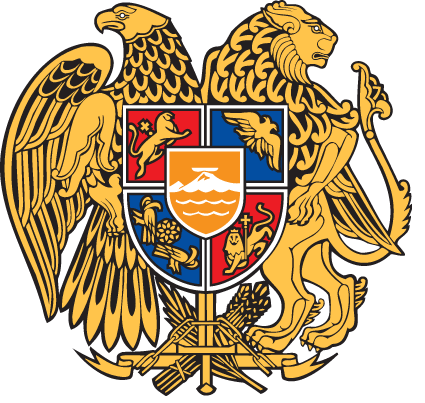 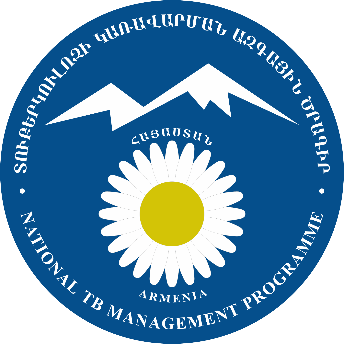 ՏՈՒԲԵՐԿՈՒԼՈԶԻ ԴԵՄ ՊԱՅՔԱՐԻ ԱԶԳԱՅԻՆ ԿԵՆՏՐՈՆ
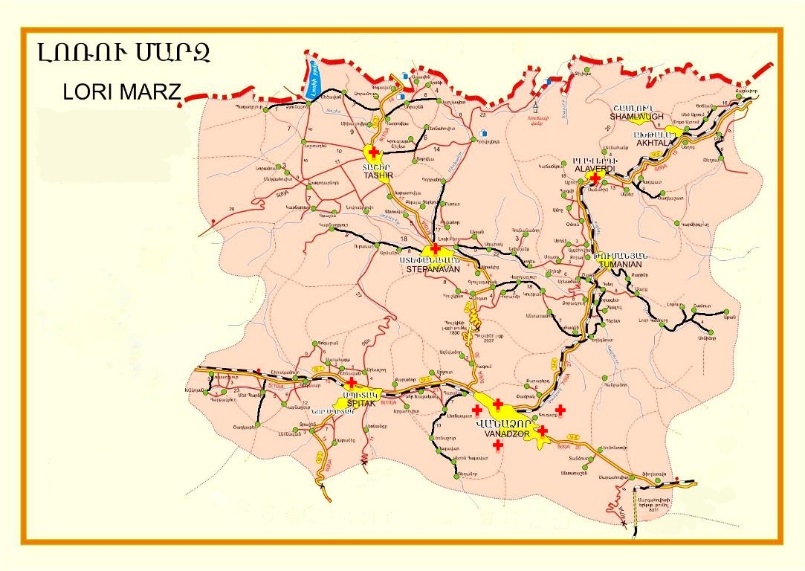 ԼՈՌՈՒ ՄԱՐԶՀԱԿԱՏՈՒԲԵՐԿՈՒԼՈԶԱՅԻՆ ԾԱՌԱՅՈՒԹՅՈՒՆՆԵՐԻ ԳՆԱՀԱՏՈՒՄ
ԵՆԹԱԿԱՌՈՒՑՎԱԾՔ/ԱՆՁՆԱԿԱԶՄ/ՑՈՒՑԱՆԻՇ/2016թ./
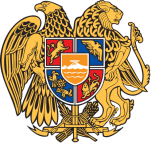 ՏՈՒԲԵՐԿՈՒԼՈԶԻ ԴԵՄ ՊԱՅՔԱՐԻ ԱԶԳԱՅԻՆ ԿԵՆՏՐՈՆ
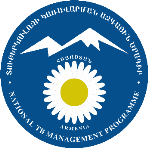 2
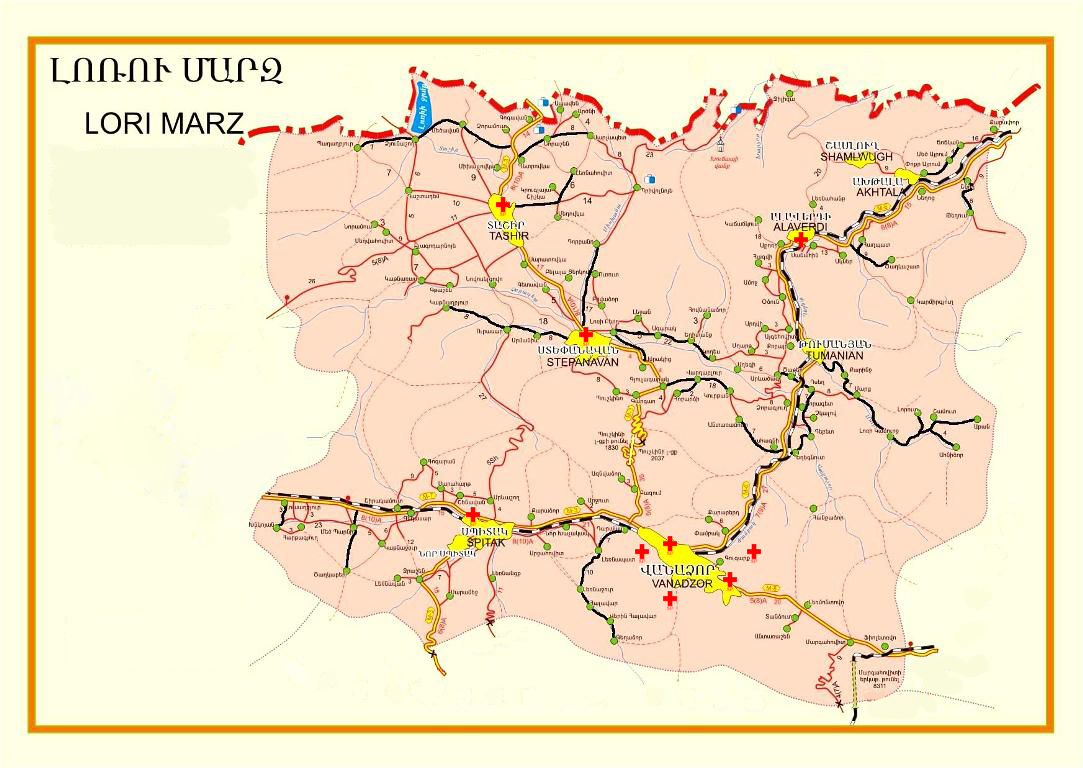 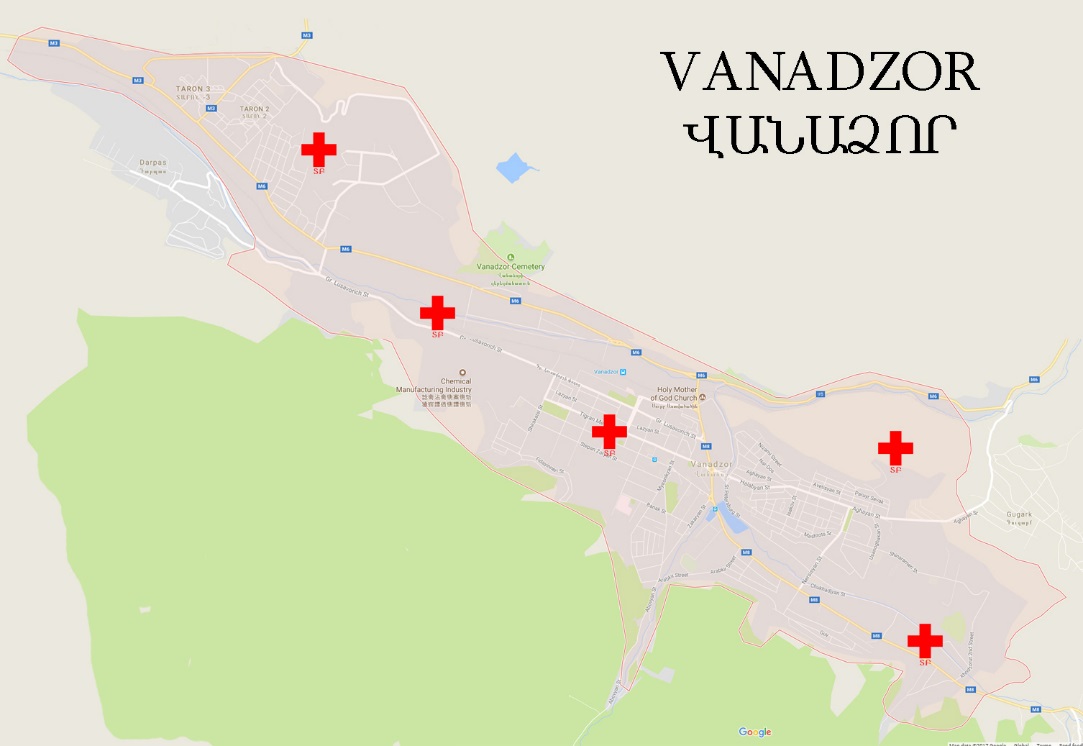 3
ՏԲ ԴԵՊՔԵՐԻ ՀԱՅՏՆԱԲԵՐՈՒՄԸ ԸՍՏ ԱԽՏՈՐՈՇՄԱՆ ՎԱՅՐԻ /2016թ./
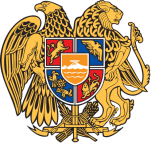 ՏՈՒԲԵՐԿՈՒԼՈԶԻ ԴԵՄ ՊԱՅՔԱՐԻ ԱԶԳԱՅԻՆ ԿԵՆՏՐՈՆ
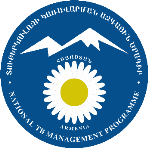 4
ԼՈՌՈՒ ՄԱՐԶ ԼԱԲՈՐԱՏՈՐ ՀԱՄԱԿԱՐԳԻ ՎԵՐԼՈՒԾՈՒՄ/2016-2017 /1-ին եռամսյակ/ Թ.Թ./
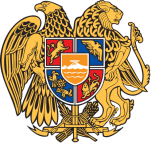 ՏՈՒԲԵՐԿՈՒԼՈԶԻ ԴԵՄ ՊԱՅՔԱՐԻ ԱԶԳԱՅԻՆ ԿԵՆՏՐՈՆ
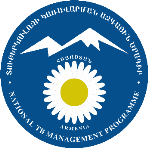 18.07.2017
5